Katecheza 15
Pan Jezus wstępuje do nieba.
t. 56
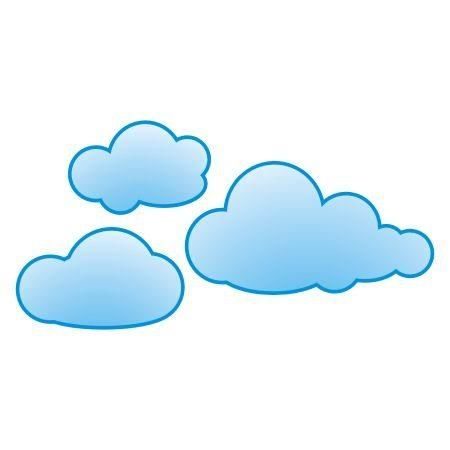 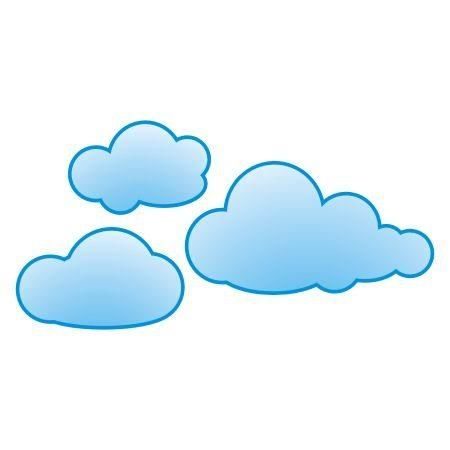 MODLITWA:  W imię Ojca, i Syna, i Ducha Świętego. Amen
WPROWADZENIE:
Na naszych spotkaniach wielokrotnie mówiliśmy o różnych wydarzeniach z życia Pana Jezusa. 
Obejrzyjcie te wydarzenia.
Narodziny Pana Jezusa
Pokłon Trzech Króli
Cud na weselu w Kanie Galilejskiej
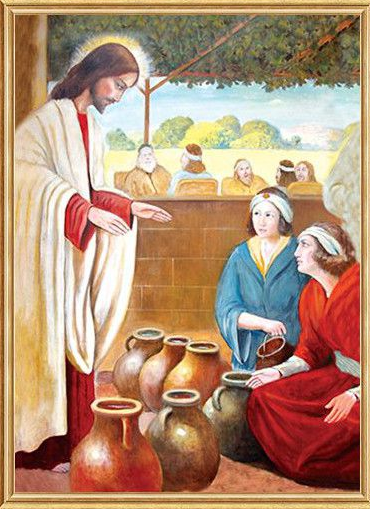 Wjazd Jezusa do Jerozolimy
Ukrzyżowanie Pana Jezusa
Zmartwychwstanie Pana Jezusa
PRZEDSTAWIENIE PRAWDY:

Zmartwychwstały Jezus spotykał się z Apostołami i swoimi najbliższymi. 40 dnia po zmartwychwstaniu zaprowadził uczniów na górę, aby tam z nimi się pożegnać przed odejściem do nieba.
„…. rozstał się z nimi i został uniesiony do nieba” Łk 24,51b
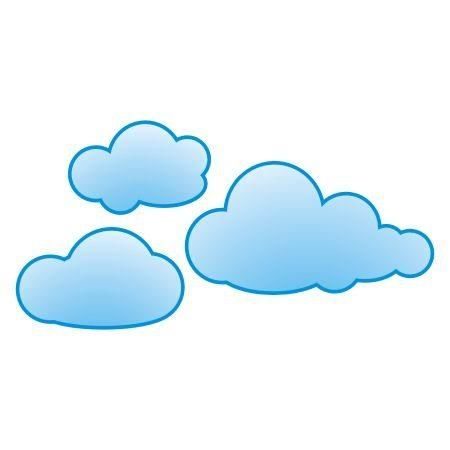 WNIEBOWSTĄPIENIE PANA JEZUSA
Obejrzyj Gienek Washable https://www.youtube.com/watch?v=SZ838zG_F6k
Pan Jezus wstąpił do nieba, apostołowie nie mogli Go już zobaczyć, ale byli radośni, bo otrzymali obietnicę, że Pan Jezus zawsze będzie z nimi.

Uroczystość Wniebowstąpienia Pana Jezusa obchodzimy 40 dni po Wielkanocy. Jest to bardzo radosne święto. W tym dniu dziękujemy Jezusowi za to, że jest obecny wśród nas tu na ziemi i prowadzi nas do Boga.
Możemy się spotkać z Jezusem podczas Mszy świętej, na modlitwie i na katechezie.
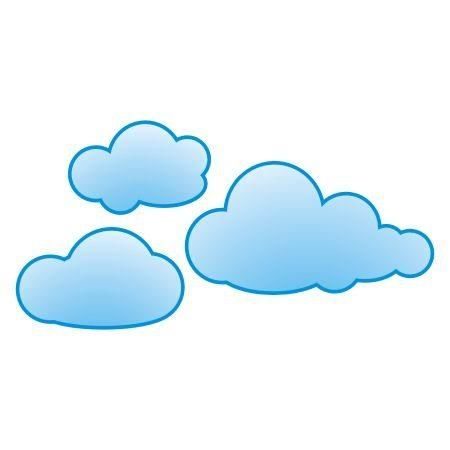 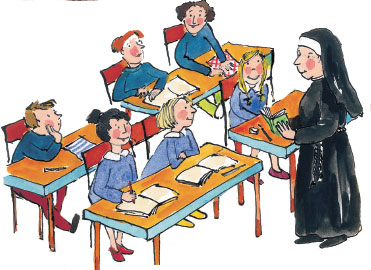 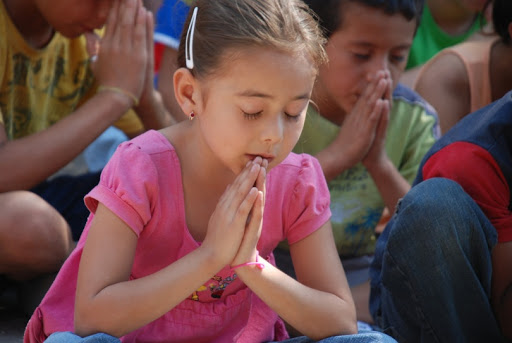 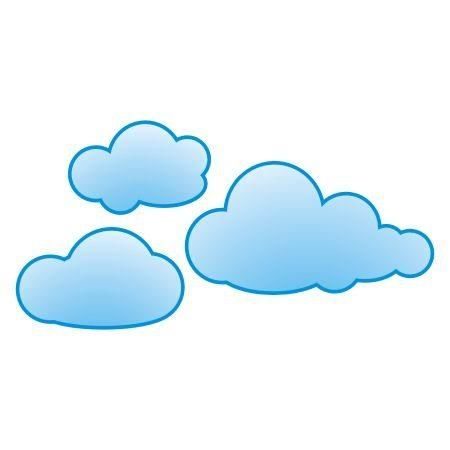 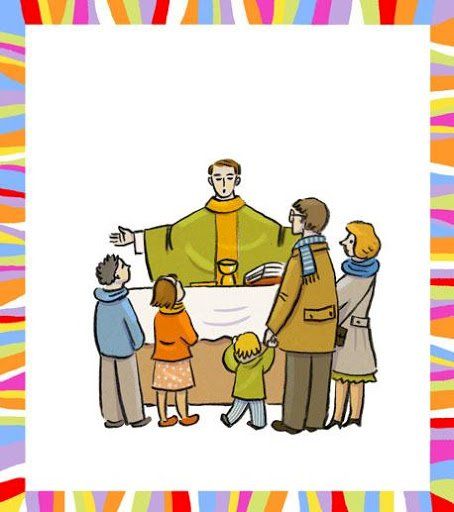 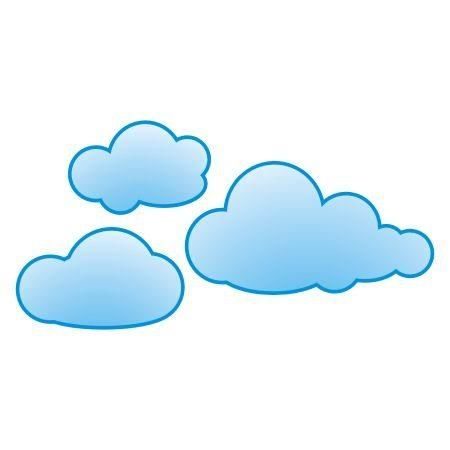 ZAKOŃCZENIE
Co powinniśmy robić, aby kiedyś spotkać się z Panem Jezusem w niebie?
poznawać naukę Pana Jezusa z ……..
    by dobrze postępować     i spotkać się z Nim w ……..
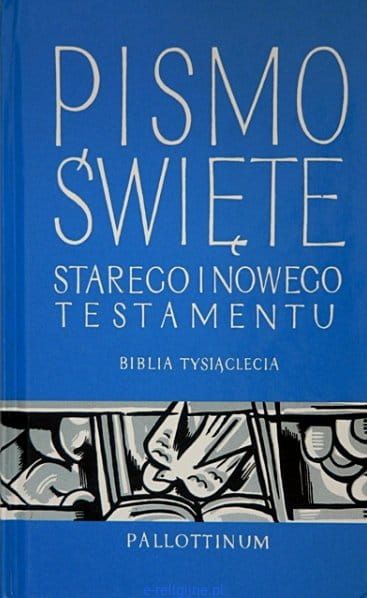 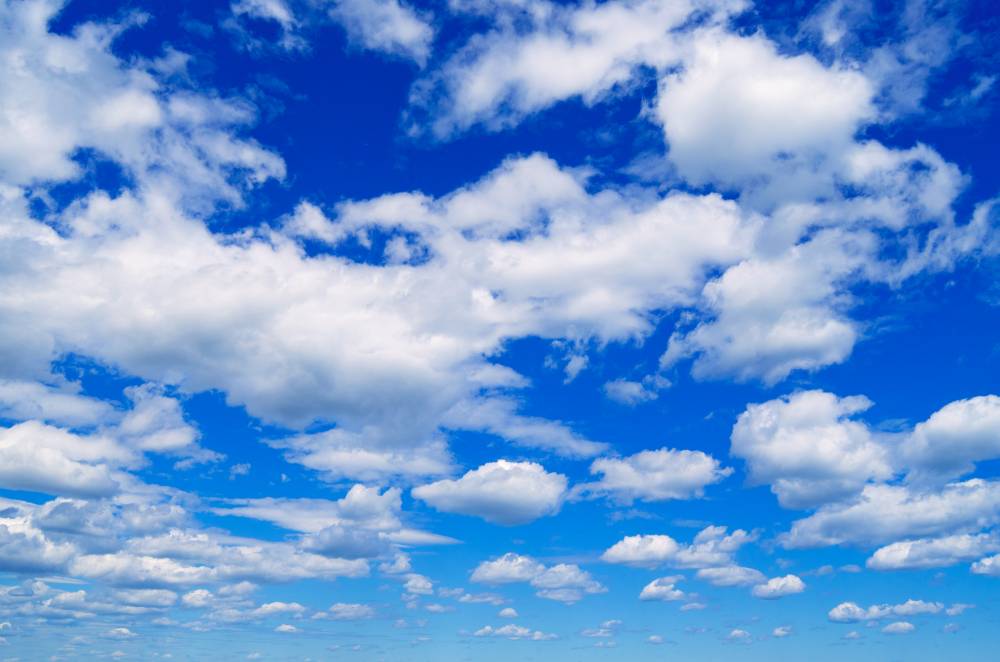 A teraz zaśpiewaj: Spotkał mnie dziś Pan
Spotkał mnie dziś mój Pani radość ogromną w sercu mam.Z tej radości chcęśpiewać i klaskać w dłonie swe.Więc wszyscy razem chwalmy Goza to, że trzyma nas ręką swą.Więc wszyscy razem chwalmy Goza to, że trzyma nas ręką swą.

https://www.youtube.com/watch?v=iALWnurf8VY
Zadanie dla dzieci
Wykonaj pracę w katechizmie do tematu 56: Pan Jezus wstępuje do nieba. str. 139. 
Serdecznie Was pozdrawiam. SZCZĘŚĆ BOŻE! Super wykonujecie prace. Monika Piwowarczyk
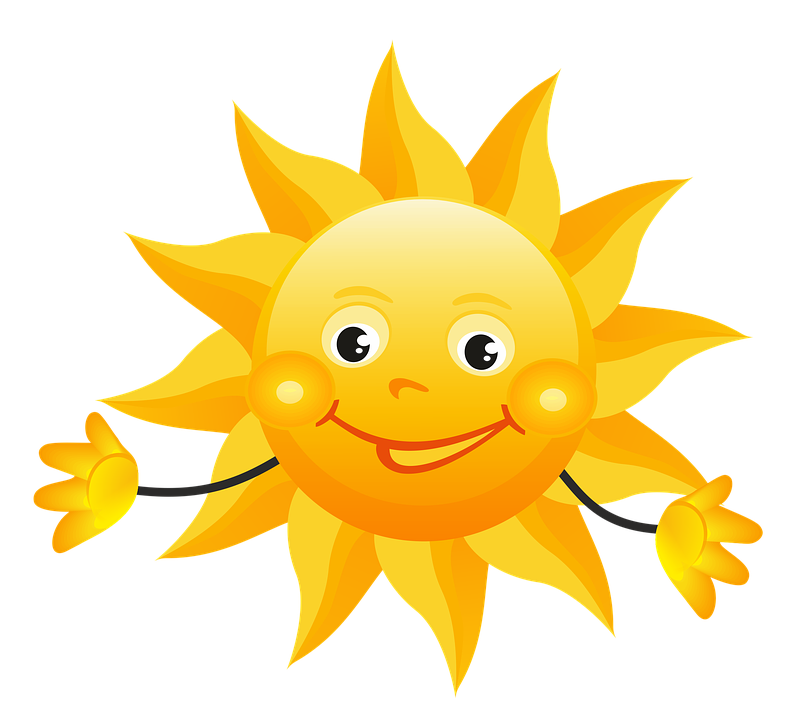